It is a beautiful country located in southwestern Europe. The people and culture of Spain are unique and vivid. It's possible that your life has been influenced by Spain and you didn't even know.
You are in…..
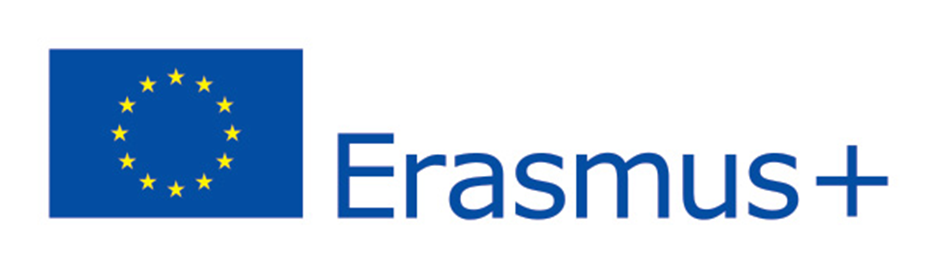 Spain through my eyes


Next step of social life learning through English
Spain
Spain sits between the Mediterranean Sea and the Atlantic Ocean. Spain shares borders with Portugal and France
Spain is a country in a southern Europe and is part of the Iberian peninsula
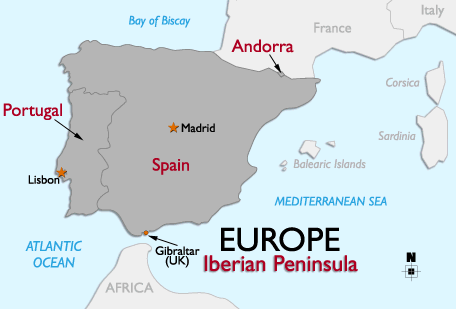 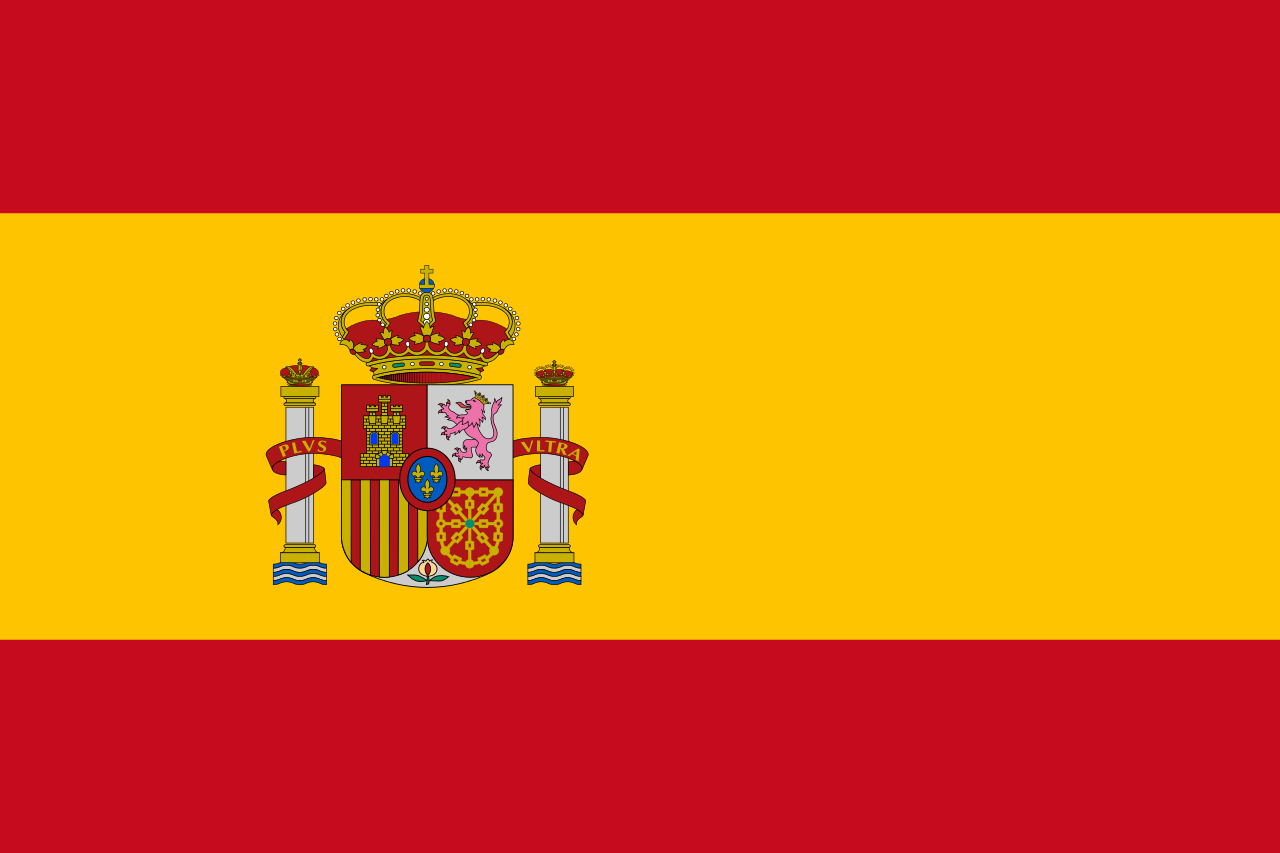 The red and yellow colors contained in the Spanish flag represent the colors of the original Spanish kingdoms. The Spanish flag also contains a coat of arms containing the Pillars of Hercules, which are meant to represent Gibraltar and Cueta.
The capital is Madrid
The population of the city is almost 3.2 million. It is the third- largest in the European Union, after London and Berlin
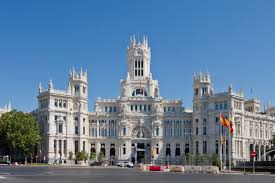 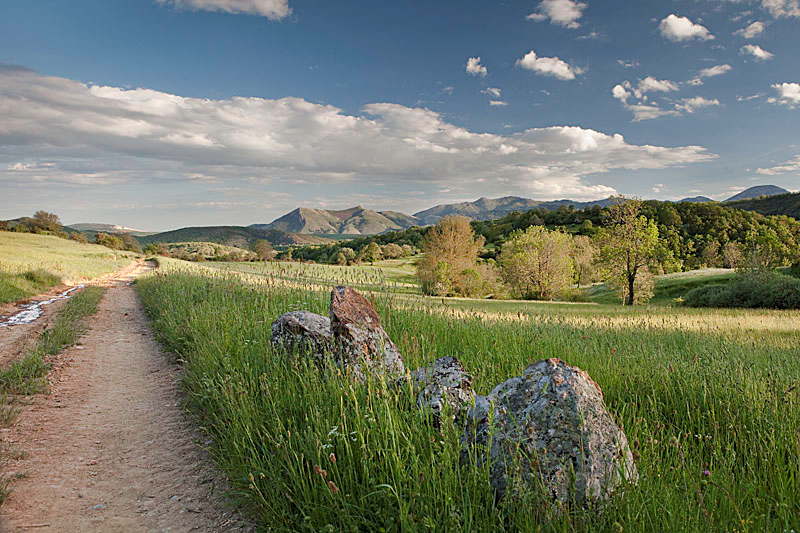 Within Spain, you can find mountains, valleys, lakes, rivers, deserts, farm land, vineyards, olive trees and forests, which shows the diversity of the climate.
Siesta
Because Spain is so far west in the time zone, in the summer the sun may not go down until 10 pm! This is one of the reasons for the famous midday nap in Spain called a siesta. People go home to eat a light lunch and rest before returning to work in the afternoon.
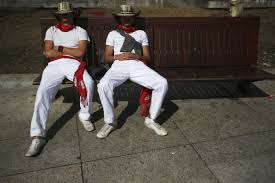 Students
Children in Spain go to school from 9 am-12 pm, come home for a few hours, then go back to school from 3-5 pm. Spanish families eat dinner at around 9 pm.
Sports
Sport in Spain in the second half of the 20th century has always been dominated by football. Other popular sport activities include basketball, tennis, cycling, handball, motorcycling, Formula One, water sports, rhythmic gymnastics, golf, bullfighting and skiing
Bullflighting
Spanish-style bullflighting is called a corridae toros 
In traditional corrida, three toreros, also called matadores or, each fight two out of a total of six fighting bulls, each of which is at least four years old and weighs up to about 600 kg
Food
A food called paella, which is a rice dish made with a spice called saffron
Flamenco music and dancing
Flamenco includes cante (singing), toque (guitar playing), baile (dance), jaleo (vocalizations), palmas (handclapping) and pitos (finger snapping).
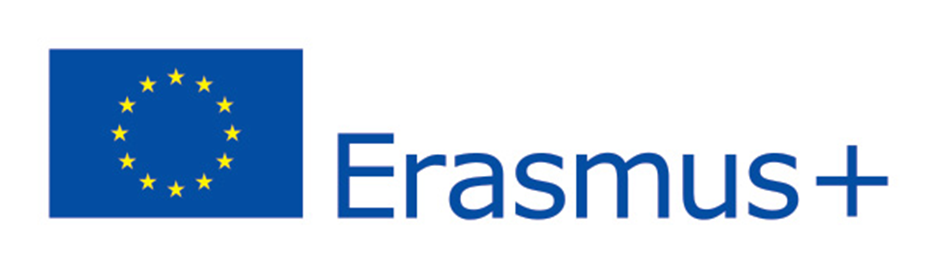 Welcome to

Next step of social life learning through English